Le risorse energetiche dell’unione europea
PRESENTAZIONE

In questo laboratorio vengono analizzati, attraverso schede esplicative e grafici, i vari aspetti che sono collegati allo sfruttamento delle risorse energetiche nell’Unione Europea. Le attività proposte sono di due tipi: l’”analisi dei documenti” e i “compiti di realtà”. Le attività del primo tipo mirano ad approfondire la conoscenza degli argomenti, mentre quelle del secondo tipo sono un’indagine conoscitiva sulle nostre abitudini quotidiane. 
L’”analisi dei documenti” può essere svolta sia individualmente che in gruppo, mentre, per quanto riguarda i “compiti di realtà”, è necessario che la classe sia suddivisa in gruppi a ciascuno dei quali verrà assegnato un “compito di realtà” da svolgere.
indice 1. le fonti energetiche  [pag. 4]   2. LA STORIA DELL’ENERGIA  [pag.9] 3. LA PRODUZIONE DI ENERGIA NELL’UE  [pag.19]4. il CONSUMO DI ENERGIA NELL’UE  [pag.26]4. IL RISPARMIO ENERGETICO NELL’UE  [pag.33]
Le fonti energetiche
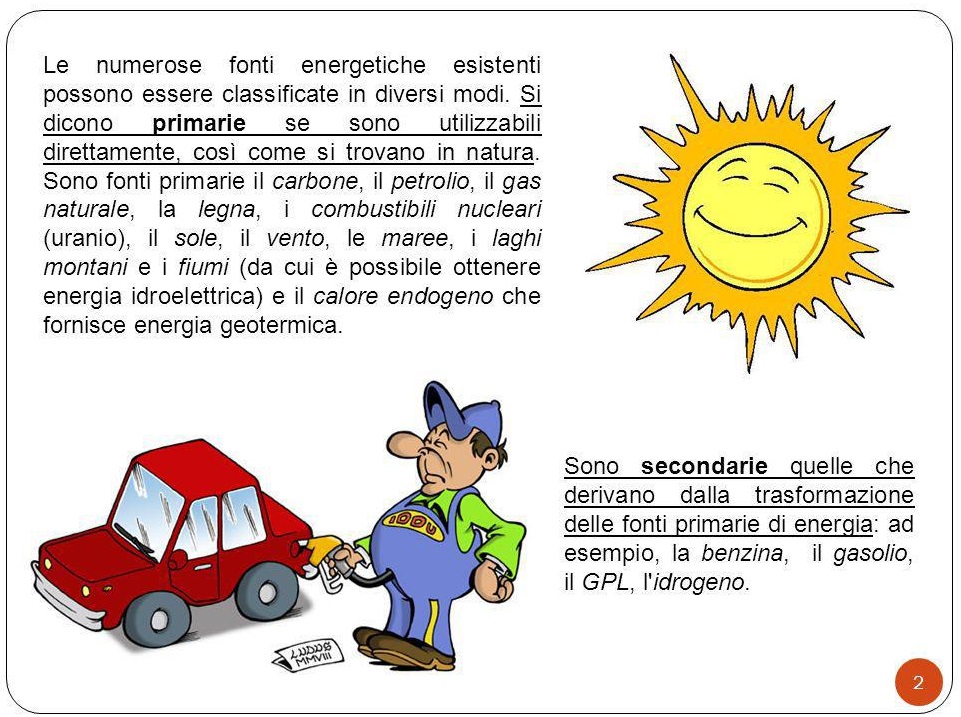 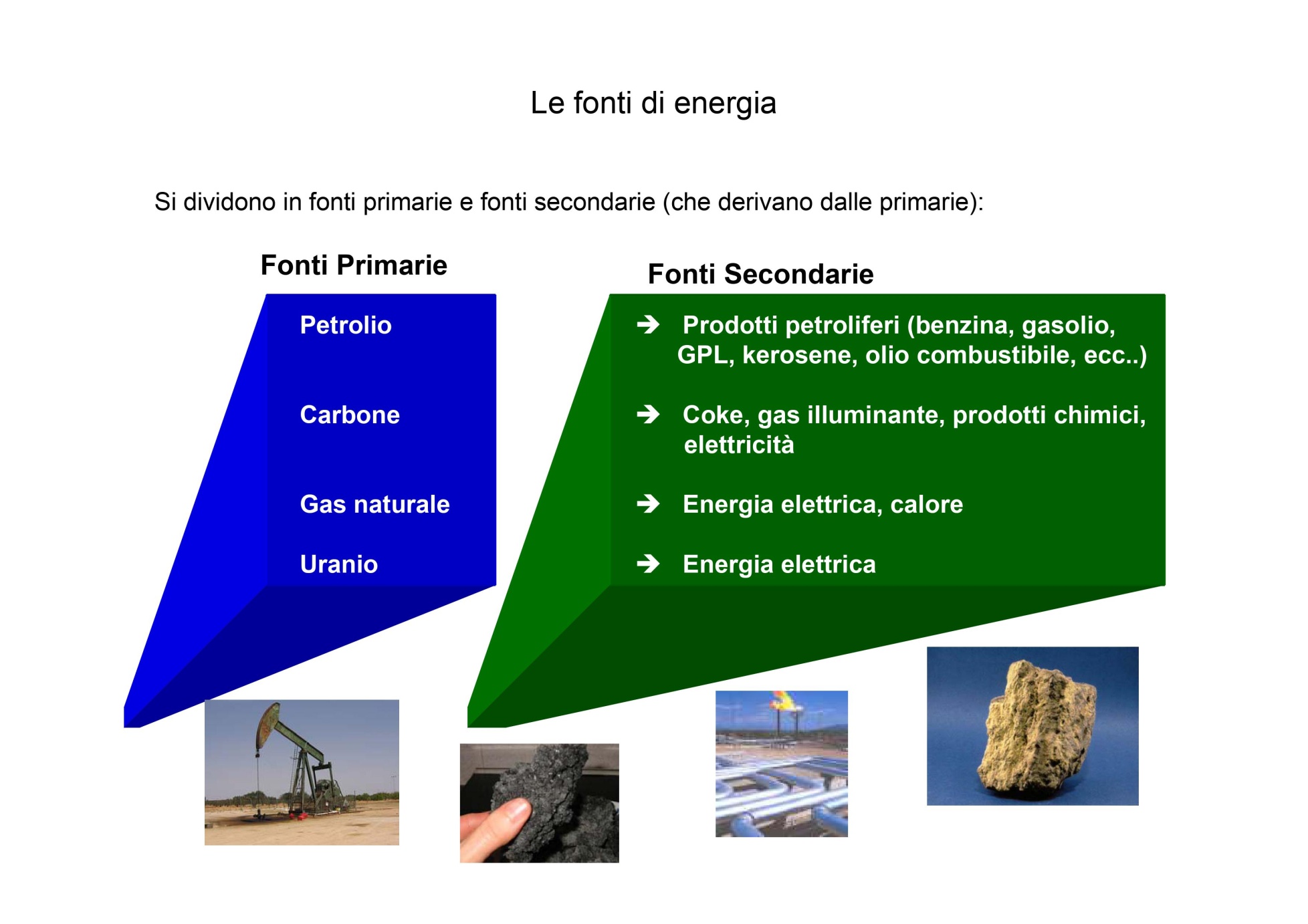 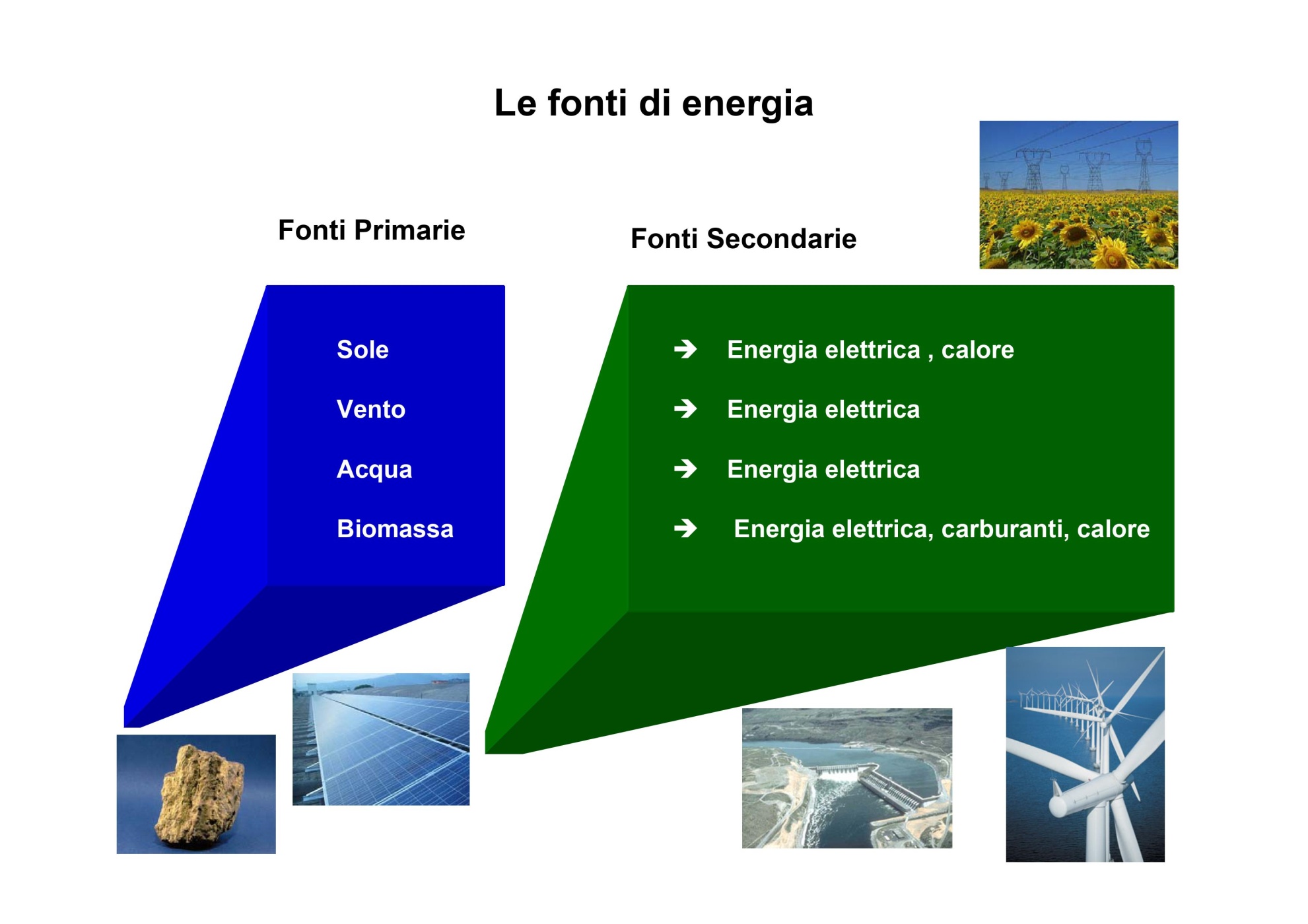 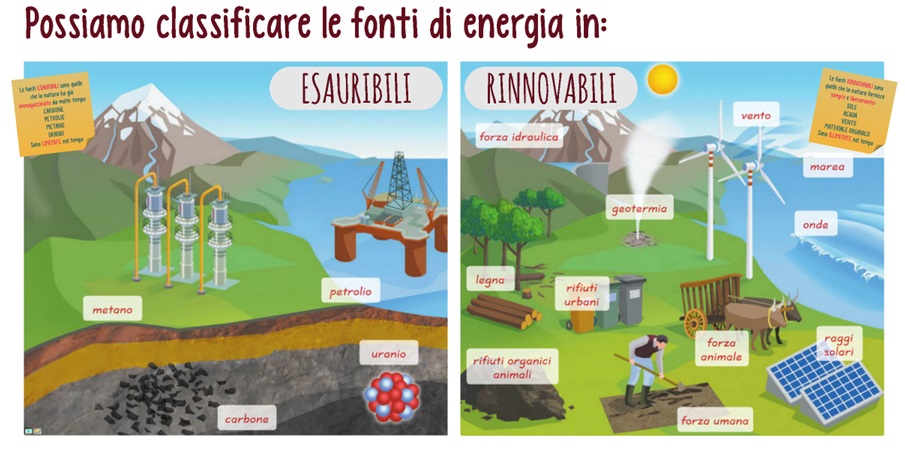 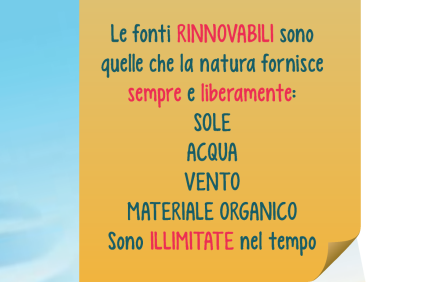 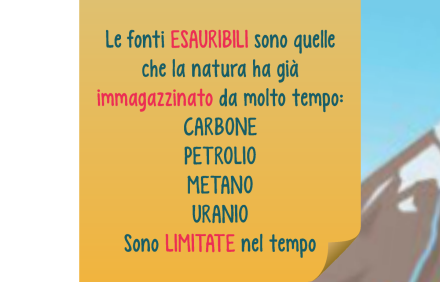 COMPITO DI REALTA’
Quali fonti secondarie di energia vengono utilizzate dalla tua famiglia? Da quali fonti primarie derivano? Assieme ai tuoi compagni, puoi raccogliere i dati di tutta la classe e calcolare la percentuale di ciascuna fonte primaria. Alla fine, visualizzate in un grafico i risultati ottenuti.
La storia dell’energia
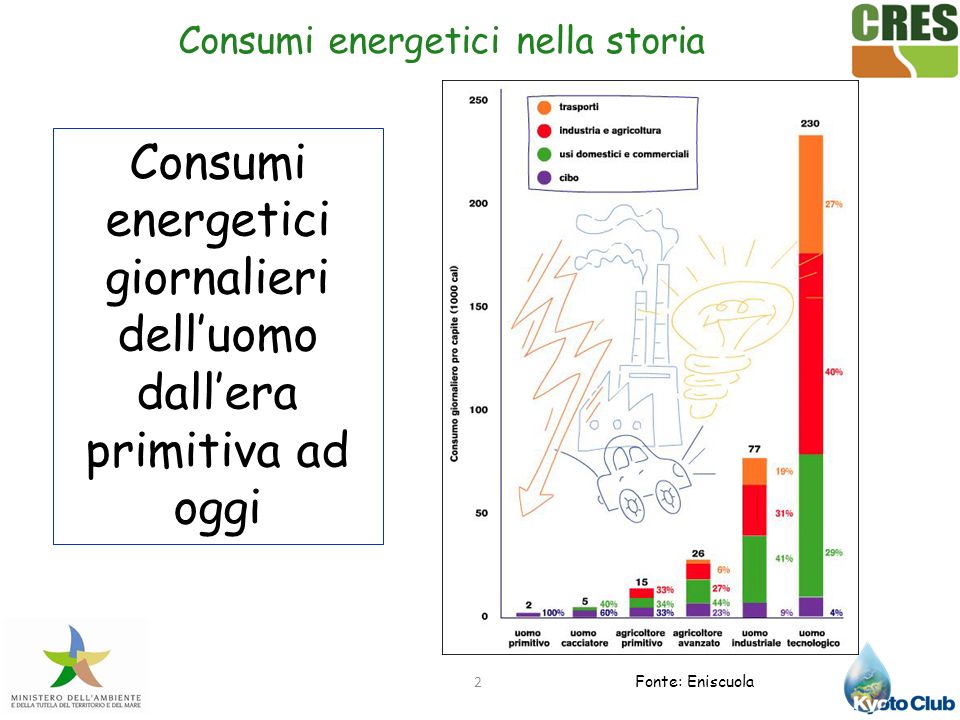 Il paleolitico
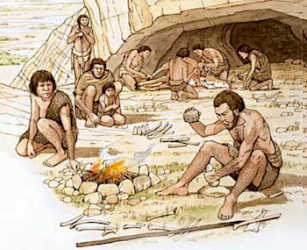 L'uomo del paleolitico utilizzava l'energia del sole e l'energia muscolare per soddisfare i suoi bisogni primari come procurarsi il cibo, costruirsi un riparo , scaldarsi ecc...
In seguito scopre il fuoco, non lo inventa, perché il fuoco esiste in natura: ad esempio quando il fulmine incendia la foresta.All'inizio l'uomo imparò a mantenerlo acceso, poi ad accenderlo sfregando due pietre o due pezzi di legno l'uno contro l'altro.Una volta domato il fuoco, l'uomo poté cuocere il cibo, scaldarsi, fare luce, difendersi dagli animali feroci.
Il neolitico
Le antiche civilta’
La rivoluzione industriale
L’era del petrolio
Le Nuove fonti di energia
1- Organizza tu le slide di questo capitolo con il materiale che trovi nell’archivio. Affianca ciascuna spiegazione alla relativa immagine come nell’esempio posto all’inizio (utilizza il taglia e incolla per spostare i documenti).
La produzione di energia nell’UE
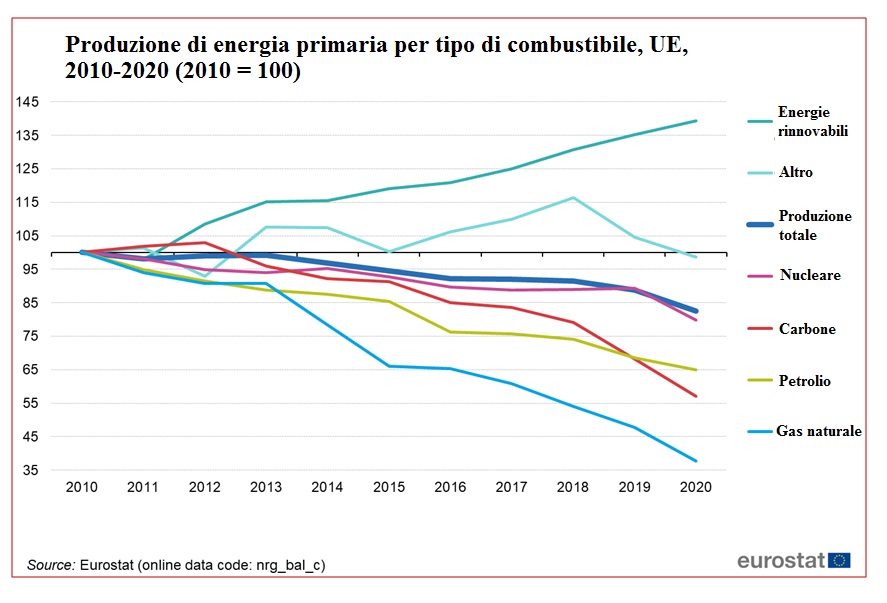 1- Analizza il grafico e scrivi le informazioni che si ricavano da esso.
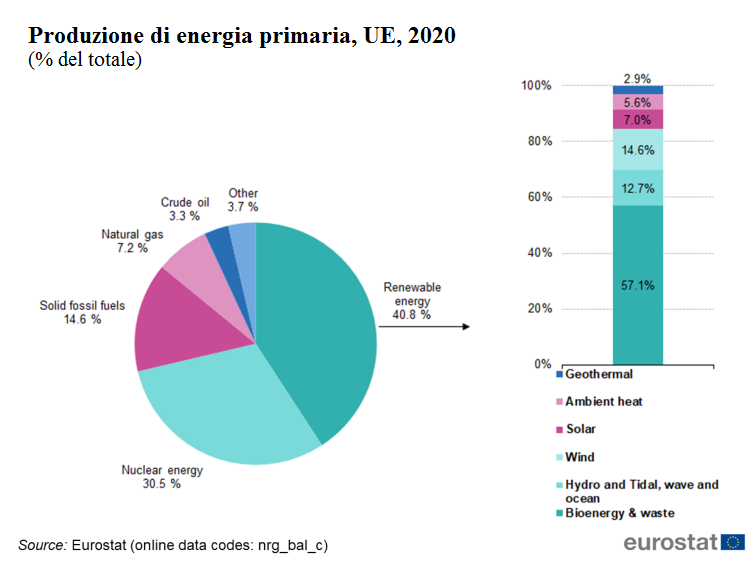 1- Analizza i grafici e scrivi le informazioni che da essi si ricavano.
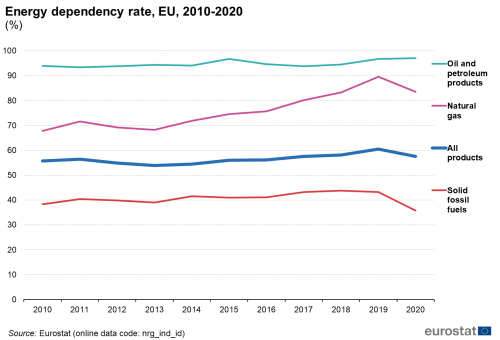 Tasso di dipendenza energetica, UE, 2010-2020
1- Analizza il grafico e scrivi le informazioni che da esso si ricavano.
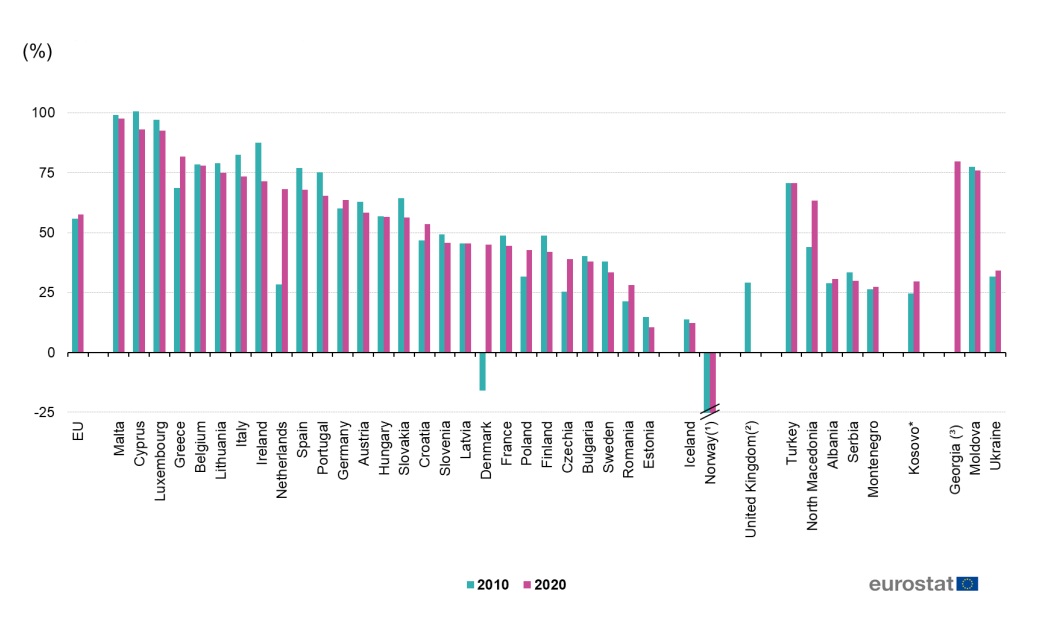 Tasso di dipendenza energetica per tutti i prodotti, 2010 e 2020
1- Analizza il grafico e compila i tre riquadri in base alle indicazioni in essi contenute.
Situazione  complessiva dell’UE
Situazione dei singoli Stati dell’UE nel 2020 (quelli con valori minimi e quelli con valori massimi)
Sviluppi dei singoli Stati dell’UE tra il 2010 e il 2020  (quelli con maggiore aumento e quelli con un calo di dipendenza)
- la Danimarca ………………………………………………………………………………………………………………………………………………
 è aumentata notevolmente la dipendenza energetica di …………………………………………………… …………………………
……………………………………………………………………………………………………………………………………………………………………..
 tra gli Stati che hanno registrato un calo del tasso di dipendenza energetica, il cambiamento più rapido ……….
…………………………………………………………………………………………………………………………………………………………………….
…………………………………………………………………………………………………………………………………………………………………….
Il consumo di energia nell’UE
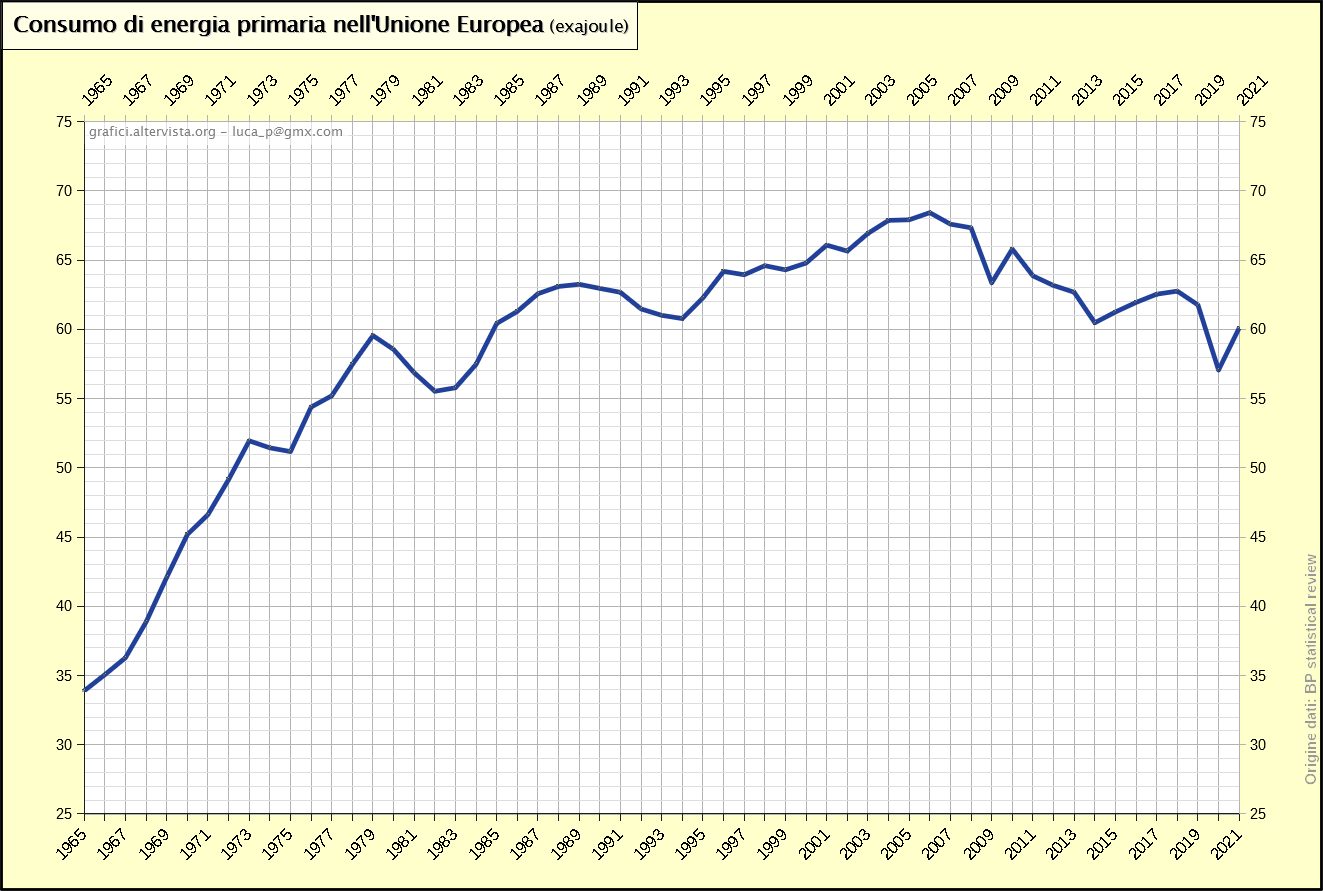 1- Analizza il grafico e scrivi le informazioni che da esso si ricavano inserendole nella prima parte del riquadro sottostante.
……………………………………………………………………………………………………………………………………………………………………………………………………………………………………………………………………………………………………………………………………………..
………………………………………………………………………………………………………………………………………………………………………
Questo calo considerevole è frutto dei miglioramenti in materia di efficienza energetica, dell’aumento della quota di energia proveniente dalle fonti idroelettriche, eoliche e solari fotovoltaiche, dei cambiamenti strutturali dell’economia e della recessione economica del 2008. Anche gli inverni più caldi hanno contribuito a questo fenomeno attraverso la riduzione della quantità di energia utilizzata per il riscaldamento.
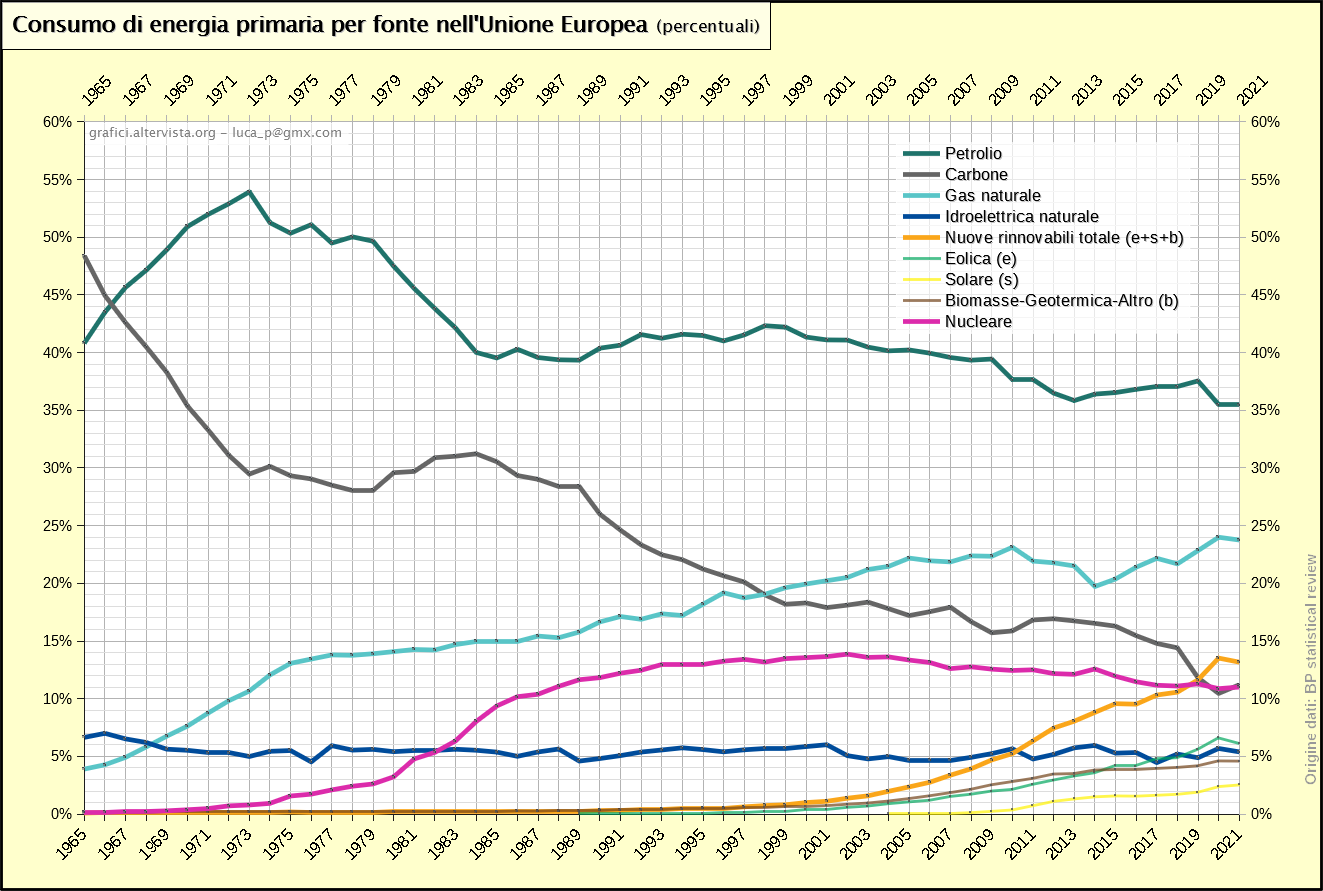 1- Completa il testo in base alle informazioni che si ricavano dal grafico.
In Europa non esistono grandi riserve di combustibili fossili locali e quindi si è sentita l’esigenza di diversificare le fonti. Si può notare come il petrolio non si sia più ripreso dalle due crisi energetiche del 1973 e 1979 che hanno rappresentato così il picco dei consumi di questa fonte. 
Il carbone era molto presente in passato in Europa ma, a partire dagli anni ’90, ha iniziato a declinare decisamente. Tale maggiore presenza del carbone in passato derivava da una quasi totale assenza di gas naturale che è arrivato con un certo ritardo in Europa.
Il gas naturale è l’unica fonte fossile che nell’UE mostra una tendenza a crescere per la maggior parte del tempo, anche se dal 2006 è sostanzialmente in stallo.
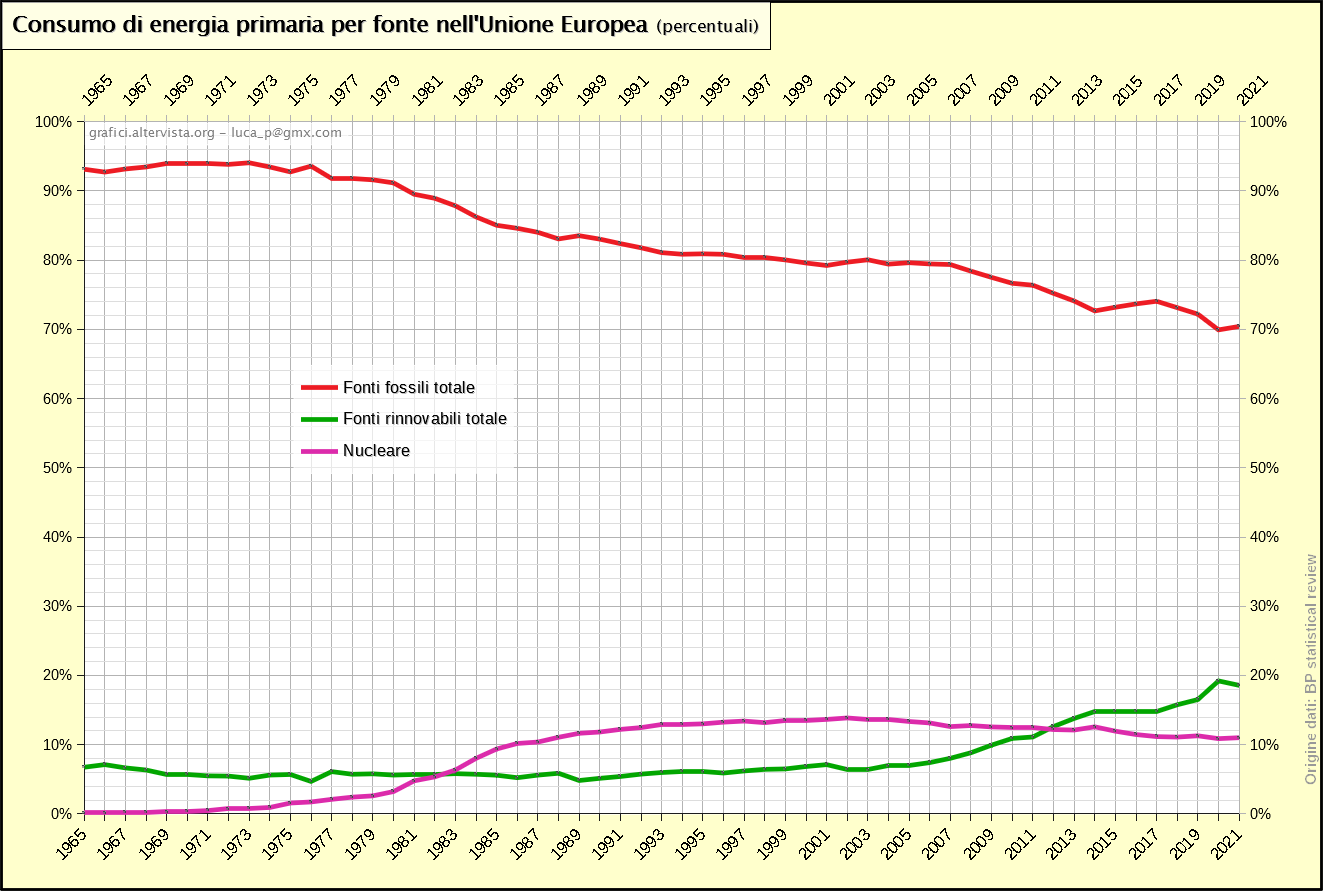 1- Analizza il grafico e scrivi le informazioni che da esso si ricavano.
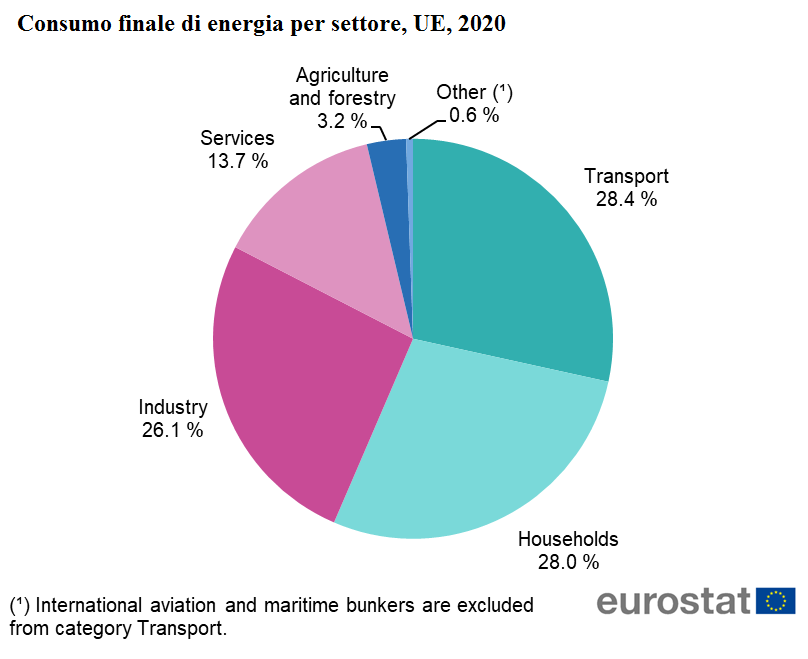 1- Analizza il grafico e scrivi le informazioni che da esso si ricavano.
Il risparmio energetico nell’UE
IN CASA
1)  Utilizzare lampadine a risparmio energetico: la tecnologia LED permette un grande risparmio energetico, a parità di potenza assorbita, produce una luce 5 volte superiore rispetto alle classiche lampadine ad incandescenza e alogene. La vita di esercizio di un LED a luce bianca è di circa 15.000 ore; mettendolo a confronto con le lampadine fluorescenti (7.500 ore di esercizio) e con le lampadine alogene (750 ore), si può notare il risparmio in termini di manutenzione nel tempo.
2) Ridurre l’utilizzo di acqua calda: fare il bagno rispetto a fare una doccia implica un consumo di acqua di quattro volte superiore. il consumo medio di acqua per fare il bagno è di 120 -160 litri, mentre per fare una doccia di 5 minuti è stimato un consumo di 75-90 litri e per una di 3 minuti 35-50 litri. Per ridurre ulteriormente i consumi è importante chiudere l’acqua quando ci si insapona o quando si fanno trattamenti tipo balsamo o maschere; un ulteriore risparmio si può ottenere installando frangi-getto o riduttori di flusso su rubinetti e doccette.
3) Preferire apparecchi elettronici di classe energetica superiore sostituendo una lavatrice di 20 anni fa con una odierna in classe A si potrebbe ottenere un risparmio di energia elettrica del 35%; prendendo invece in considerazione la sostituzione di un frigorifero si potrebbe arrivare fino al 40%.
4) Utilizzare ciabatte multipresa: mediamente la televisione o qualsiasi apparecchiatura elettronica in stand-by, cioè con la luce rossa accesa, assorbe una potenza da 1 a 4 Watt (dipende da marca e modello). Se moltiplichiamo questo dato per 24 ore, risulta che sono stati consumati tra i 24 e i 96 Wh. Questo dato diventa impressionante se moltiplicato per l’intero anno, vale a dire cumulando un consumo inutile stimato tra gli 8.760 Wh e i 35.040 Wh e, se presenti in casa non solo il televisore in stand-by ma anche un lettore dvd, un decoder, uno stereo oppure un computer, la situazione risulta essere ancora peggiore. La soluzione a questo problema potrebbe essere quella di riunire tutte le spine degli apparecchi elettronici in una ciabatta multi-presa con un interruttore annesso, in modo da poter spegnere tutti con un unico gesto se non utilizzati.
5) Non lasciare la luce accesa inutilmente quando esci da una stanza
6) Controllare la temperatura degli ambienti: avere in casa temperature estive nella stagione più fredda è uno spreco, inoltre l’aria calda e secca nuoce alla salute. La normativa prevede una temperatura fino a 20°C, ma 19°C sono più che sufficienti a garantire il comfort necessario. Ogni grado in più comporta consumi di energia significativi, con conseguente aggravio in bolletta.
7) Fare attenzione alle ore di accensione dei riscaldamenti. È inutile tenere acceso l’impianto termico di giorno e di notte. Il tempo massimo di accensione giornaliero varia per legge a seconda delle 6 zone climatiche in cui è suddivisa l’Italia: da un massimo di 14 ore giornaliere per gli impianti in zona E (nord e zone montane) alle 8 ore della zona B (fasce costiere del Sud Italia).
8) Schermare le finestre durante la notte chiudendo le persiane e tapparelle o mettendo tende pesanti
9) Evitate ostacoli davanti e sopra i termosifoni e non lasciare le finestre aperte a lungo. Installa pannelli riflettenti tra muro e termosifone. È una soluzione semplice ma molto efficace per ridurre le dispersioni di calore, soprattutto nei casi in cui il calorifero è incassato nella parete riducendone spessore e grado di isolamento. Anche un semplice foglio di carta stagnola contribuisce a ridurre le dispersioni verso l’esterno.
10) Utilizzare valvole termostatiche per regolare il flusso dell’acqua calda nei termosifoni
11) Sbrinare regolarmente frigoriferi e congelatori
COMPITO DI REALTA’
Fra quelli elencati, quali sono i consigli che vengono seguiti a casa tua? Dopo averli elencati, puoi, assieme ai tuoi compagni, raccogliere i dati di tutta la classe e visualizzarli in un grafico.
ISOLAMENTO TERMICO DELLA CASA
Isolare termicamente un’abitazione significa posizionare dei pannelli coibentati esternamente o internamente sulle pareti o sul tetto dell’edificio.
L’isolamento termico migliora l’efficienza energetica della casa, impedendo scambi termici tra l’esterno e l’interno e aiutando a mantenere la temperatura In questo modo, durante l’inverno il riscaldamento della casa non richiederà un utilizzo eccessivo dei caloriferi, così come d’estate il raffreddamento degli ambienti non affaticherà l’impianto di condizionamento per rinfrescare la casa. Il risultato porterà a un notevole risparmio energetico grazie alla riduzione di energia utilizzata per la regolazione della temperatura.
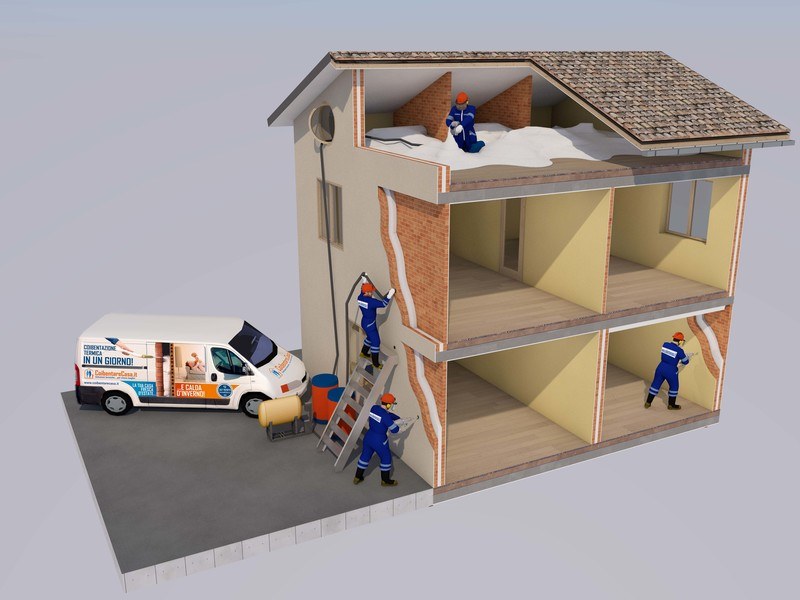 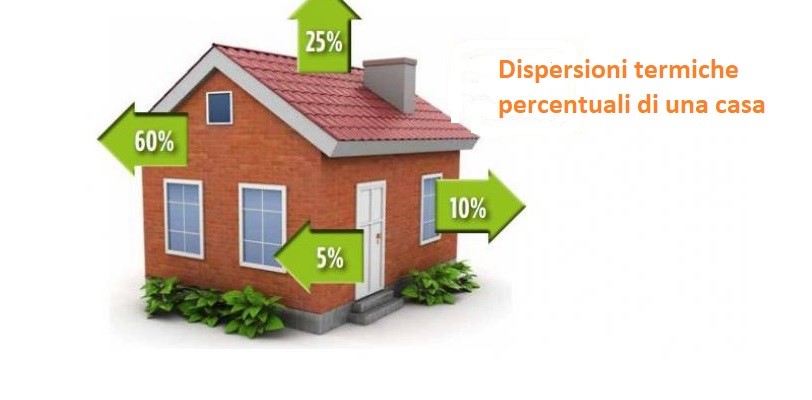 COMPITO DI REALTA’
Nella tua classe, quanti sono quelli che vivono in una casa coibentata e quanti quelli che vivono in una casa non coibentata? Raccogli i dati coi quali puoi realizzare un grafico.
I MEZZI DI TRASPORTO
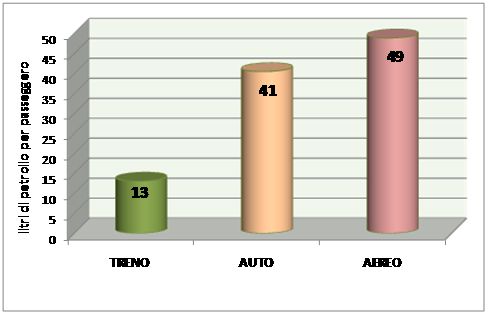 Per trasportare una persona da Napoli a Milano l’energia consumata in treno è equivalente a circa 13 litri di petrolio, mentre lo stesso tragitto percorso in auto o in aereo comporta, rispettivamente, il consumo di circa 41 e 49 litri di petrolio.
COMPITO DI REALTA’
Fra i tuoi compagni di classe, quanti sono andati in vacanza col treno, quanti con l’automobile e quanti con l’aereo? Raccogli i dati e visualizzali con un grafico.
L'auto elettrica è un'automobile con motore elettrico che utilizza come fonte di energia primaria l'energia chimica immagazzinata in una o più batterie ricaricabili, resa disponibile da queste al motore/i sotto forma di energia elettrica. I veicoli elettrici hanno complessivamente una maggiore efficienza energetica rispetto ai motori a combustione interna (MCI); come peculiarità svantaggiosa si hanno una limitata autonomia fra le ricariche, un elevato tempo impiegato per la ricarica e la scarsa durata delle batterie, anche se con l'avanzare della ricerca su nuovi tipi di batterie ricaricabili e nuove tecnologie ne hanno incrementato l'autonomia e la vita utile, riducendone contemporaneamente il tempo di ricarica
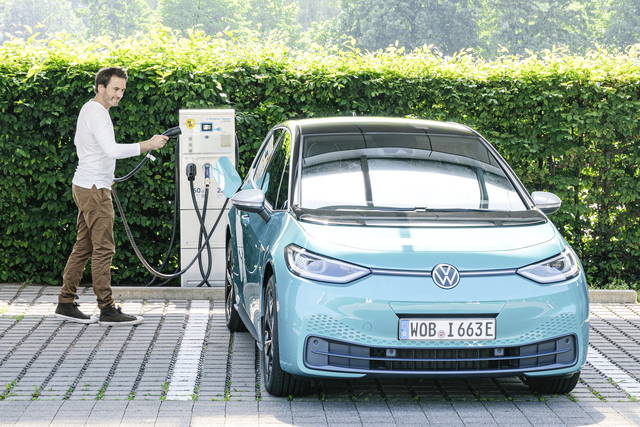 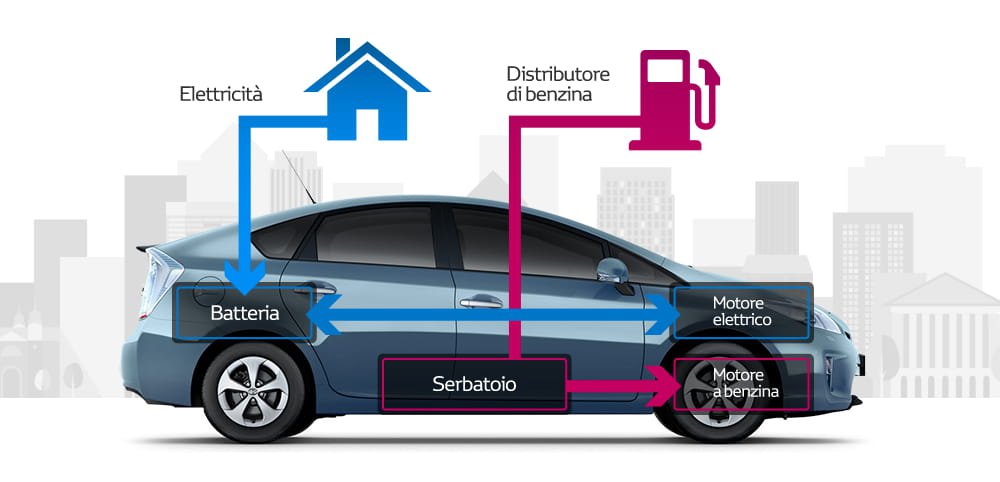 Le auto ibride basano la propria tecnologia su un motore elettrico che lavora affiancato ad uno termico. L’utilizzo dell’elettrico permette di recuperare l’energia cinetica che verrebbe sprecata nelle fasi di frenata e di decelerazione per poi riutilizzarla per supportare o per escludere completamente, in base al grado di ibridizzazione del powertrain, il propulsore termico.
COMPITO DI REALTA’
Fra i tuoi compagni di classe, quanti possiedono un’auto con motore a scoppio, quanti un’auto elettrica e quanti un’auto ibrida? Raccogli i dati e visualizzali con un grafico.
IL TRASPORTO URBANO
Le amministrazioni pubbliche sono i principali responsabili della promozione e dell'organizzazione della mobilità sostenibile; gli interventi sono finalizzati a ridurre la presenza degli autoveicoli privati negli spazi urbani per favorire la mobilità alternativa che in ordine d'importanza viene svolta:
 a piedi;
 in bicicletta;
 con i mezzi di trasporto pubblico (autobus, tram, sistema ferroviario metropolitano);
 con i mezzi di trasporto privato condivisi (car pooling e car sharing)
 con la mobilità integrata: l’utente deve poter usufruire di vari mezzi di trasporto (servizi pubblici, in sharing, privati) senza soluzione di continuità, per completare il percorso quotidiano agevolmente e in modo conveniente, con il fine di riuscire a sostituire quasi totalmente i trasporti privati con quelli pubblici.
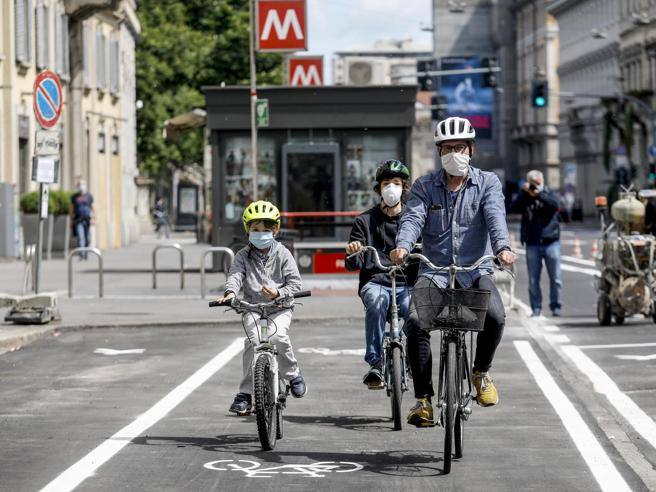 Nelle aree urbane si moltiplicano le corsie preferenziali, gli spazi ciclabili e i parcheggi per le biciclette. Inoltre, i numerosi servizi di bike sharing incrementano l’utilizzo delle bici e agevolano il passaggio a una mobilità più sostenibile in città.
L'auto condivisa o car sharing  è un servizio di mobilità urbana che permette agli utenti di utilizzare un veicolo su prenotazione noleggiandolo per un periodo di tempo breve, nell'ordine di minuti od ore, e pagando in ragione dell'utilizzo effettuato.
Questo servizio viene utilizzato all'interno di politiche di mobilità sostenibile, per favorire il passaggio dal possesso del mezzo all'uso dello stesso (cioè all'accesso al servizio di mobilità), in modo da consentire di rinunciare all'automobile privata ma non alla flessibilità delle proprie esigenze di mobilità.
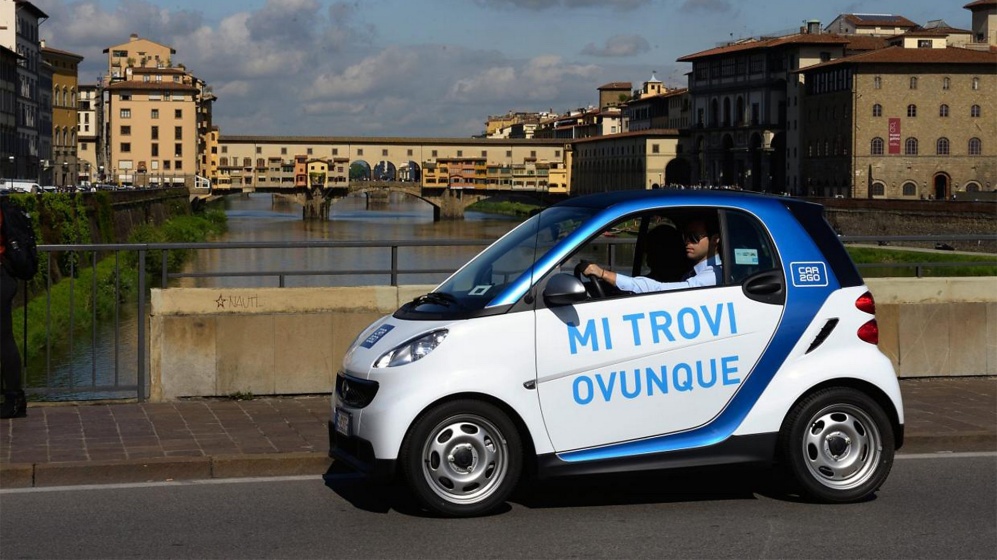 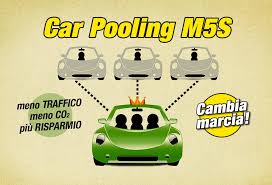 Nel car-pooling uno o più dei soggetti coinvolti mettono a disposizione il proprio veicolo, eventualmente alternandosi nell'uso, mentre gli altri contribuiscono con adeguate somme di denaro a coprire una parte delle spese sostenute dagli autisti. 
Il car-pooling, aiutando a riempire gli autoveicoli fino alla loro capienza massima, può aiutare a ridurre il numero di veicoli in circolazione con effetti positivi per la riduzione dell'inquinamento.
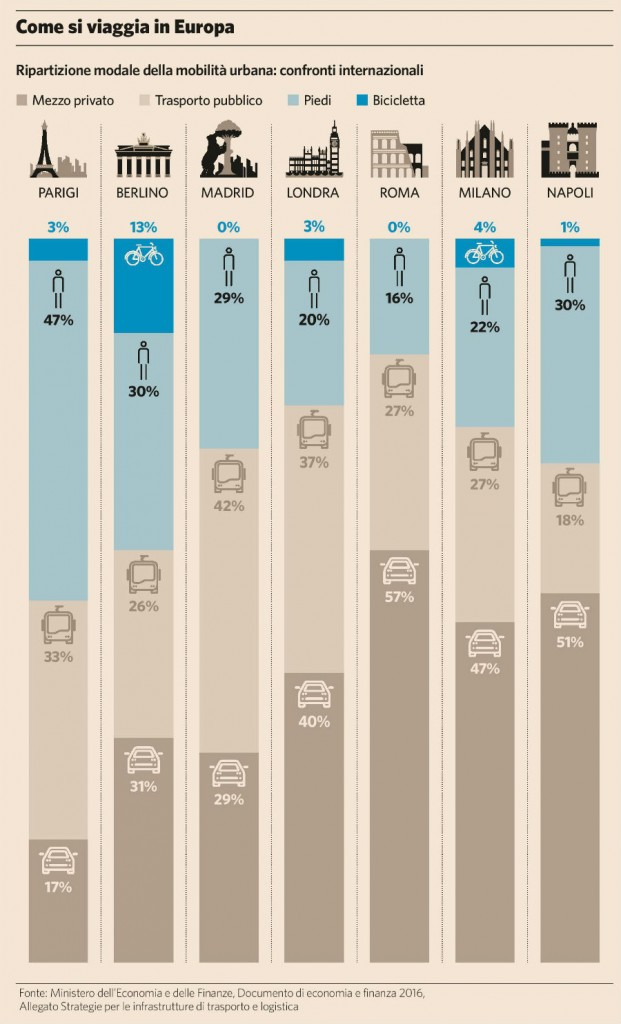 Per ridurre il traffico urbano e tutelare l’ambiente, la soluzione più facile e immediata è optare per i mezzi di trasporto pubblico. Tram, bus, metro rappresentano una valida alternativa ecologica e, sebbene la politica europea dei trasporti punti molto sulla centralità della mobilità urbana, in Italia c’è ancora molto da fare per lo sviluppo di un sistema di trasporto pubblico efficiente, fondamentale non solo per l’economia, ma anche per la coesione territoriale, sociale e la tutela ambientale.
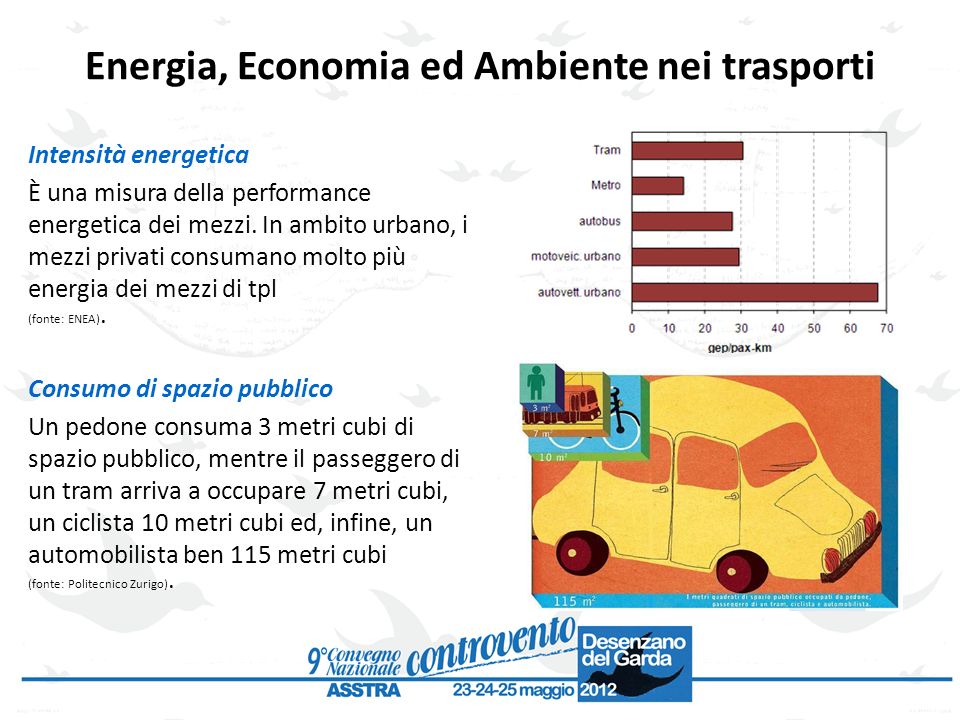 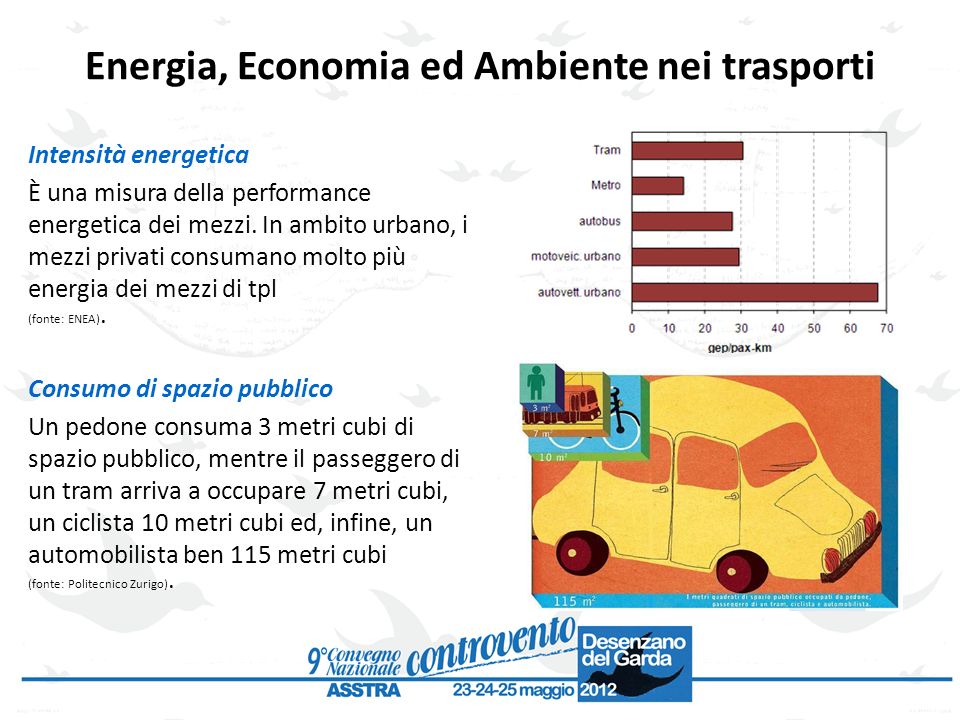 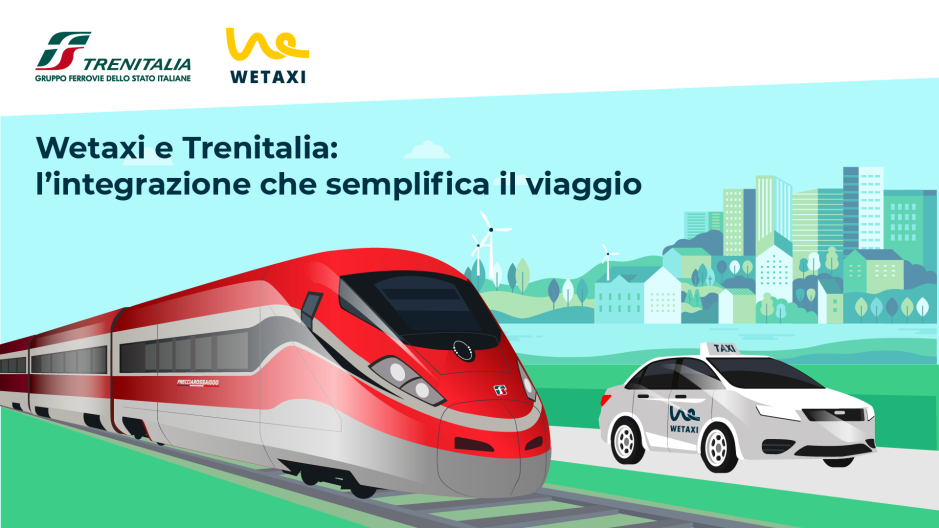 Con l’obiettivo di creare un sistema integrato, conveniente, semplice e sostenibile Wetaxi e Trenitalia annunciano la nuova tappa della loro collaborazione: l’accordo strategico tra le due società che ha per obiettivo, nelle principali città italiane, di unire la velocità e la capillarità del servizio ferroviario alla possibilità di viaggiare in taxi per il primo e ultimo miglio, in modo ancora più green.
Mobilità integrata e sempre più green nell’offerta Flixbus che ha siglato un accordo con Tier, tra i principali player internazionali per la fornitura di servizi di monopattini e e-bike in città. Grazie alla collaborazione tra i due leader della mobilità, gli utenti potranno unire i vantaggi dei viaggi con FlixBus al servizio di monopattini ed e-bikes in sharing di Tier per raggiungere la propria destinazione finale velocemente, limitando l’impatto sull’ambiente.
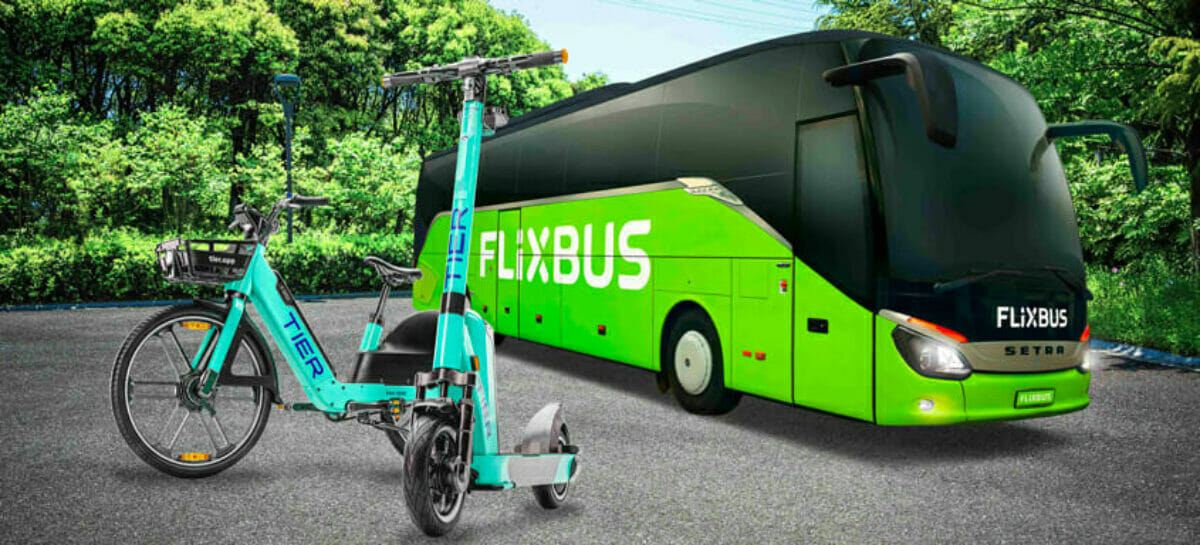 COMPITO DI REALTA’
In quali modi il tuo comune cerca di favorire la “mobilità sostenibile”? Prova a fare una ricerca assieme ai tuoi compagni di classe e organizzate una presentazione, anche con immagini fotografiche, dei risultati ottenuti.
IL RICICLAGGIO DEI RIFIUTI
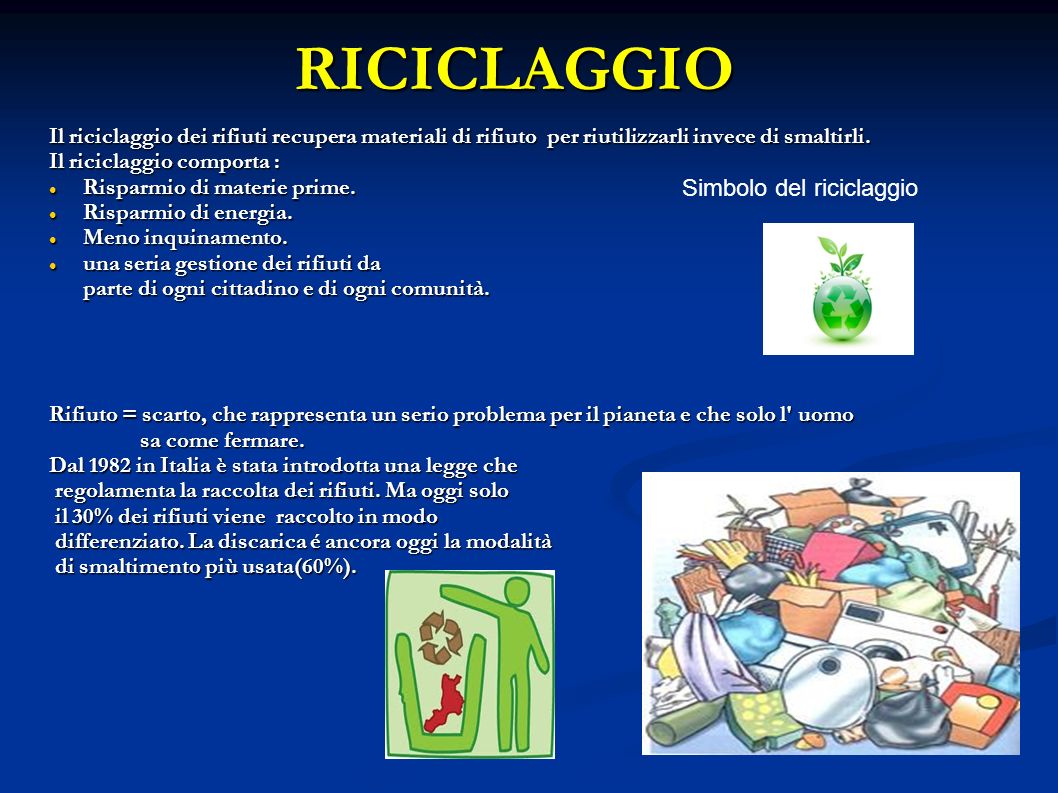 Quasi tutti i materiali possono avere nuova vita: il cartone, la plastica, il vetro possono essere tutti riutilizzati per produrre nuovi oggetti o diventare materiale utile per altre produzioni:
l’umido diventa utilissimo fertilizzante o materia prima per biogas;
il vetro viene fuso e riutilizzato per creare nuovi oggetti che dal punto di vista qualitativo sono identici ai primi oggetti creati con quel materiale;
la carta, invece, viene macerata in una pasta per produrre nuovi fogli, anche se non può essere riciclata all'infinito come vetro e alluminio;
il riciclo della plastica è più complicato, perché una volta recuperata deve essere divisa per tipologie, dato che le loro caratteristiche sono diverse. Ad esempio, il PET viene utilizzato per produrre fibre che diventeranno indumenti in pile o interni per auto; il PVC, invece, verrà utilizzato per piastrelle, tubi, ecc.;
l’alluminio, come dicevamo, è riciclabile all'infinito, quindi separarlo per bene è fondamentale per non utilizzare più materia prima.
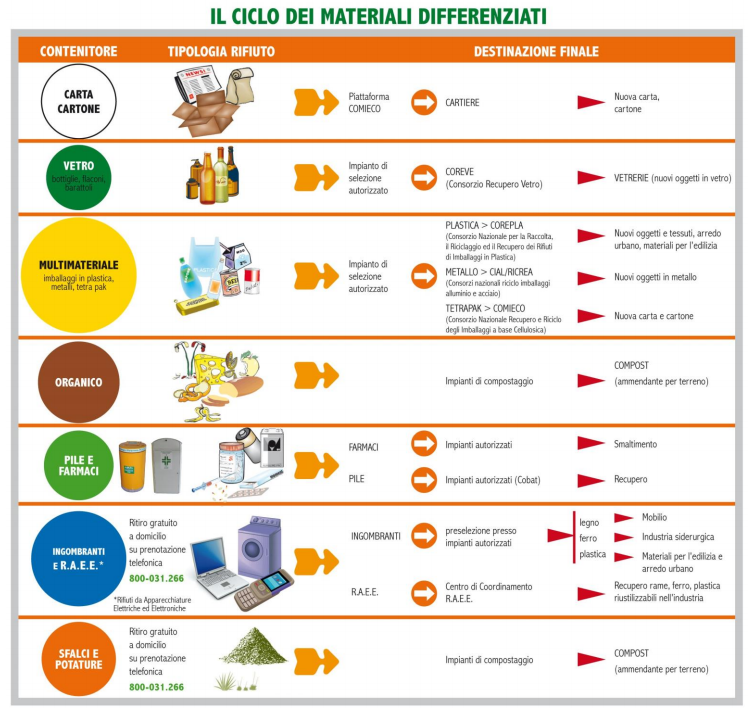 Un notevole risparmio di energia
Realizzare prodotti grazie ai materiali riciclati fa sì che meno energia venga impiegata nella loro produzione rispetto a produrre gli stessi oggetti ma con materie prime mai state utilizzate prima.
Carta e cartone: la produzione di carta da fibre riciclate in pasta di cellulosa fa sì che venga risparmiato fino al 40% di energia rispetto alla produzione di fibre di legno mai utilizzate prima.
Acciaio e alluminio: riciclare questo tipo di materiale (grazie al riciclaggio dei metalli) riduce del 95% l’impiego di energia che servirebbe a produrlo da zero. In caso di produzione di 'acciaio, invece, parliamo di un risparmio energetico pari a circa il 70%.
Vetro: la quantità di energia che possiamo risparmiare dal riciclaggio di una bottiglia di vetro servirebbe da sola ad alimentare una lampadina da 100 watt per 4 ore e una lampada a LED a basso consumo per un periodo di tempo molto più lungo.
Plastica: per produrre una tonnellata di plastica servono ben 14.000 kilowattora di energia, per riciclare una tonnellata di plastica ne bastano mediamente 950 di kilowattora: ogni tonnellata di plastica riciclata ci fa quindi risparmiare ben 13.050 kilowattora.
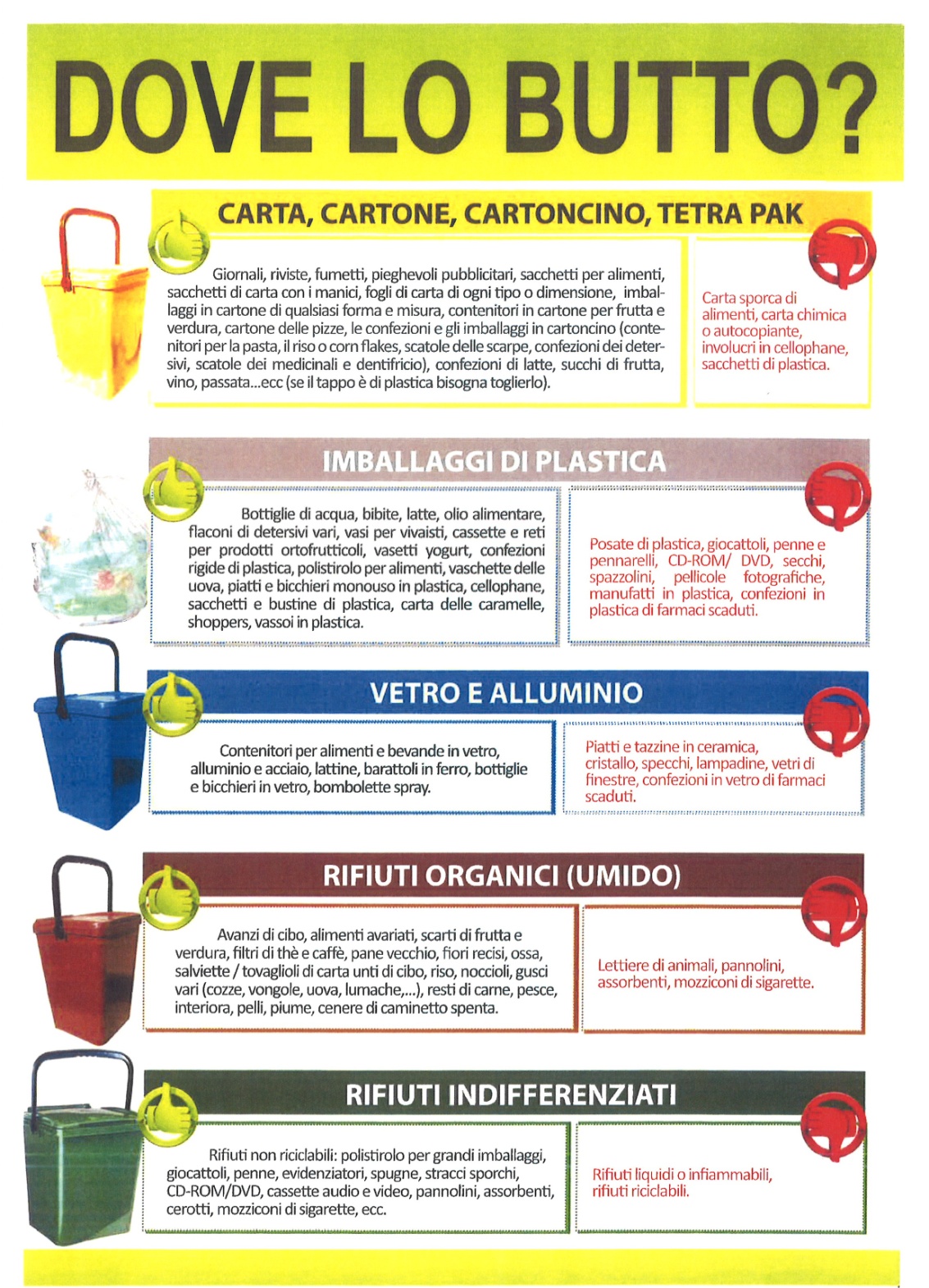 La raccolta differenziata è il punto di partenza del riciclo
Fare una divisione attenta della raccolta differenziata significa compiere il primo passo per il riciclo e il riutilizzo di una materia prima: ad esempio, l’alluminio si può riciclare del tutto, ma certamente deve essere separato da altri componenti che non c’entrerebbero nulla con il suo amalgama. Non è né semplice né efficace, infatti, separare i materiali una volta che sono stati messi tutti insieme: carta che diventa poltiglia a causa dell’umidità, l’umido che ha iniziato a decomporsi, i vetri frantumati in piccolissime parti, plastica unta e con residui attaccati. Ognuno di noi, separando correttamente i materiali, contribuisce in maniera davvero significativa al loro riciclo, perché una parte importante e difficile del processo è già stata fatta.
COMPITO DI REALTA’
Leggi attentamente la tabella qui a fianco e annota tutti gli errori che fai quando differenzi i tuoi rifiuti. Raccogli poi, assieme ai tuoi compagni, i dati di tutta la classe e fate una “classifica” degli errori più diffusi.
Il recupero energetico
I termovalorizzatori
Il recupero energetico avviene attraverso il termovalorizzatore, un inceneritore che converte il calore generato dalla combustione dei rifiuti in energia destinata ad altro uso.
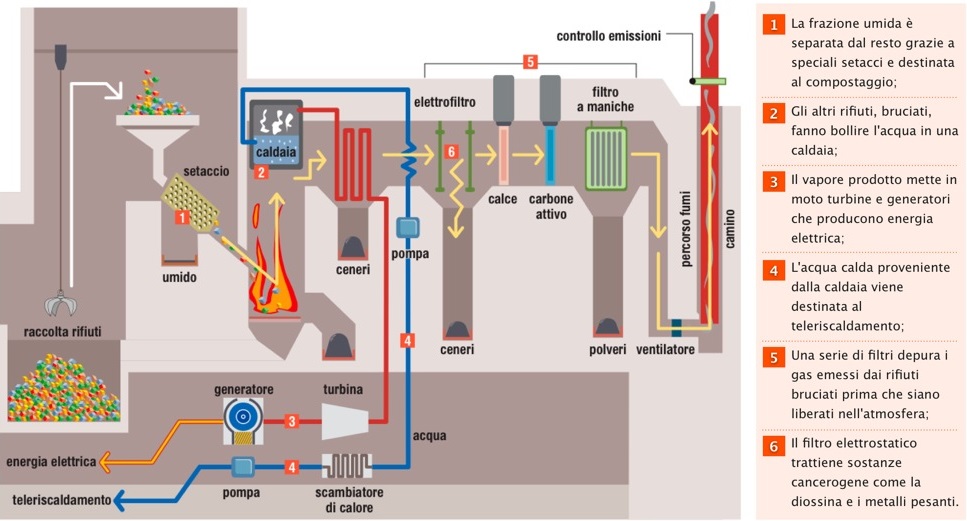 L'EPA (Environmental Protection Agency) ha sviluppato una piramide gerarchica di valutazione delle procedure di smaltimento dei rifiuti non pericolosi riconoscendo che un unico approccio metodologico di smaltimento non è valido per tutte le circostanze. Questa gerarchia segue la logica di prediligere la riduzione del materiale che concorre a produrre rifiuti, il riutilizzo del materiale e il riciclo.
Il recupero di energia con i termovalorizzatori fa parte di questa piramide, posizionato al di sopra del trattamento dei rifiuti e loro deposito in discarica, questo in quanto la combustione confinata e controllata dei rifiuti urbani diminuisce il volume dei rifiuti solidi da interrare nei siti di discarica e permette anche di recuperare energia dalla loro combustione, divenendo secondo l'EPA una sorgente di energia rinnovabile che riduce le emissioni di carbonio riducendo sia la richiesta di energia da fonti fossili che le emissioni di metano dalle discariche.
1- Evidenzia le informazioni che ritieni più importanti.
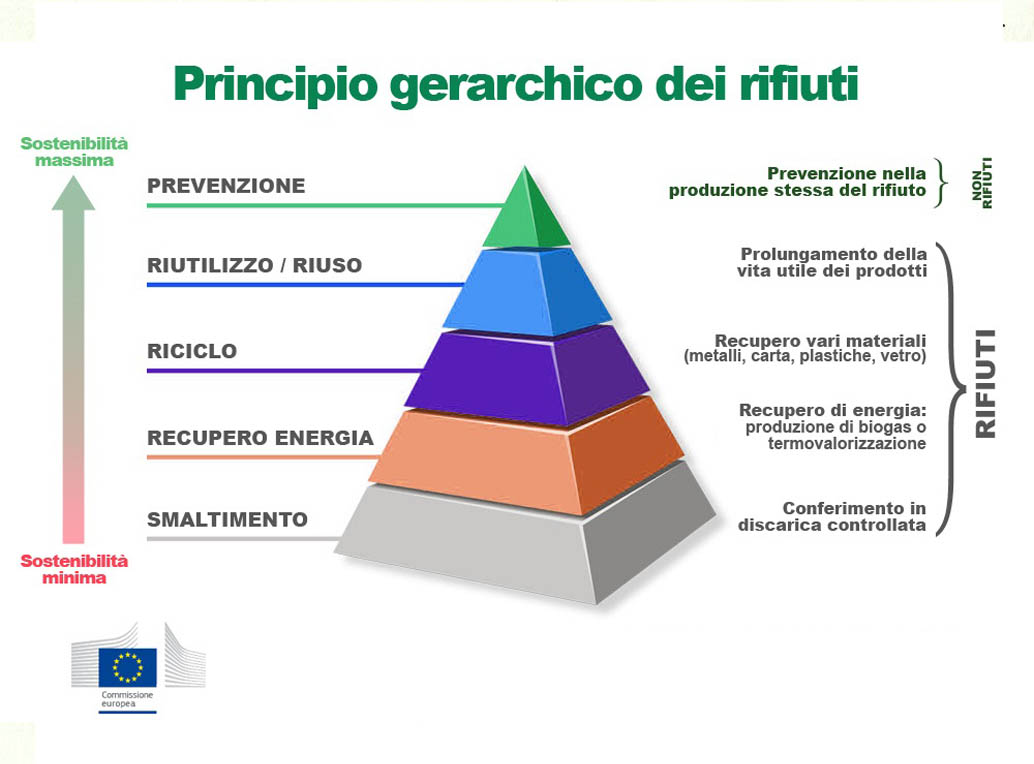 I biogas
I biogas sono una miscela di vari tipi di gas, principalmente metano e anidride carbonica, prodotti dalla fermentazione batterica in anaerobiosi (assenza di ossigeno) di residui organici vegetali o animali.
I residui utili possono avere più origini: scarti dell'agroindustria (trinciato di mais, sorgo o altre colture), dell'industria alimentare (farine di scarto o prodotti scaduti), dell'industria zootecnica (reflui degli animali o carcasse); si possono utilizzare anche colture appositamente coltivate allo scopo di essere raccolte e trinciate per produrre "biomassa", come mais, sorgo zuccherino, grano, canna comune, bietole.
1- Evidenzia le informazioni che ritieni più importanti.
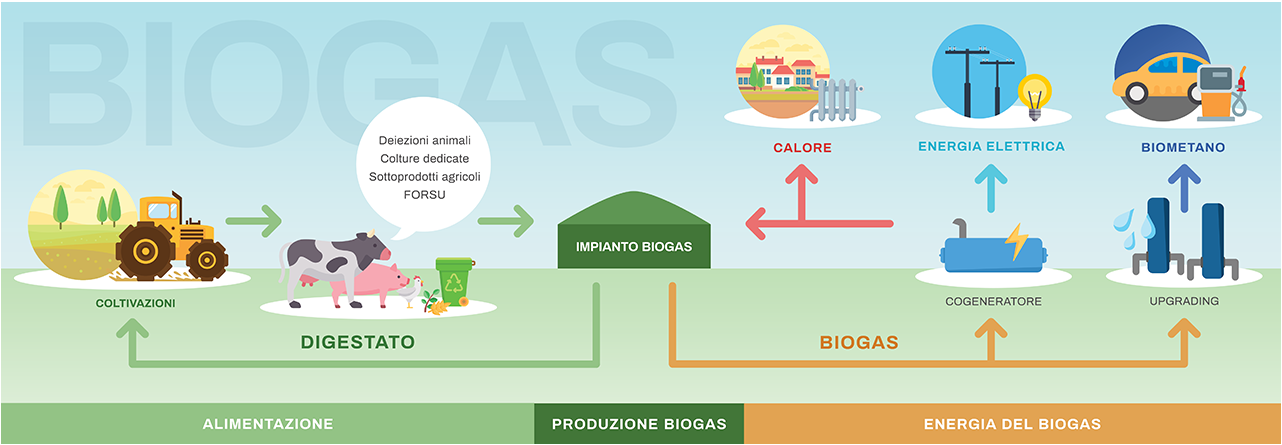 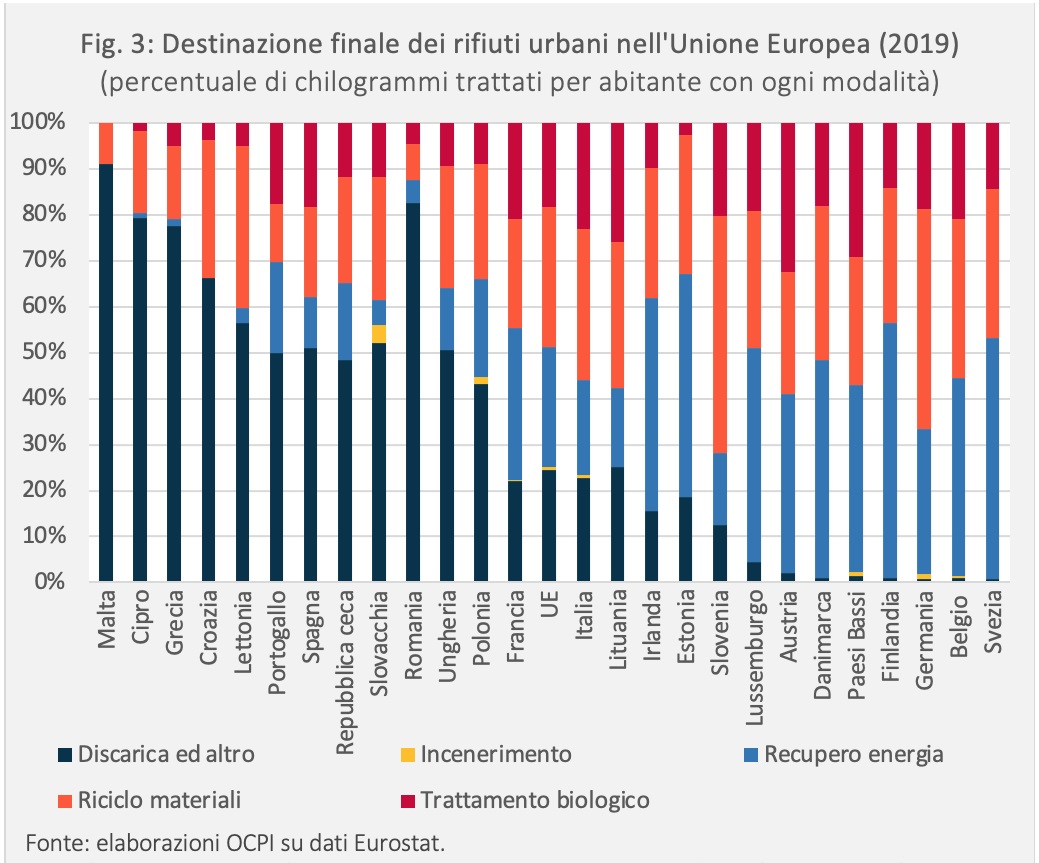 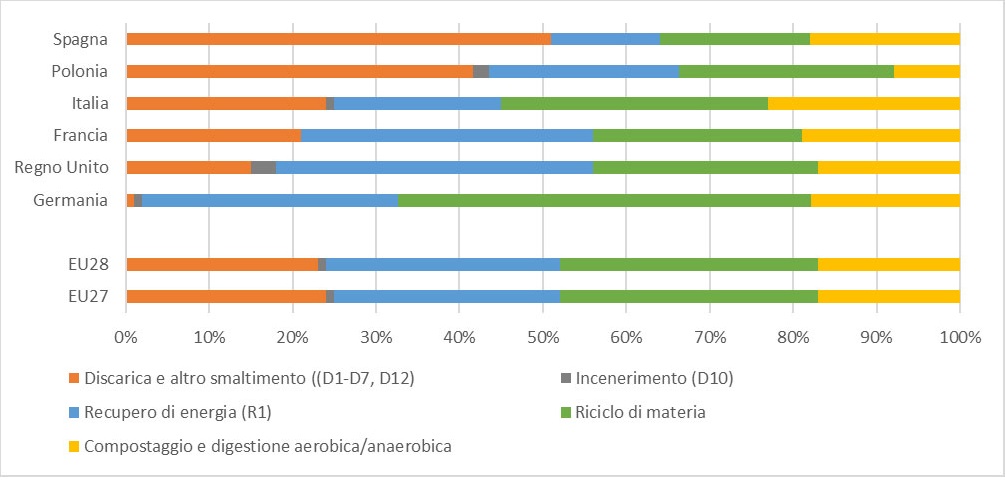 1- Quale, fra quelle elencate nel grafico, è la nazione più “virtuosa” nel recupero energetico? Perché?
2- Sempre dal punto di vista del risparmio energetico, in cosa l’Italia primeggia? In cosa dovrebbe migliorare?